The effect of whether the viewing of healthy foods in advertisements increases the likelihood of a child choosing healthier foods and provide a preventative measure for obesity, when compared with children who view unhealthy food advertisements
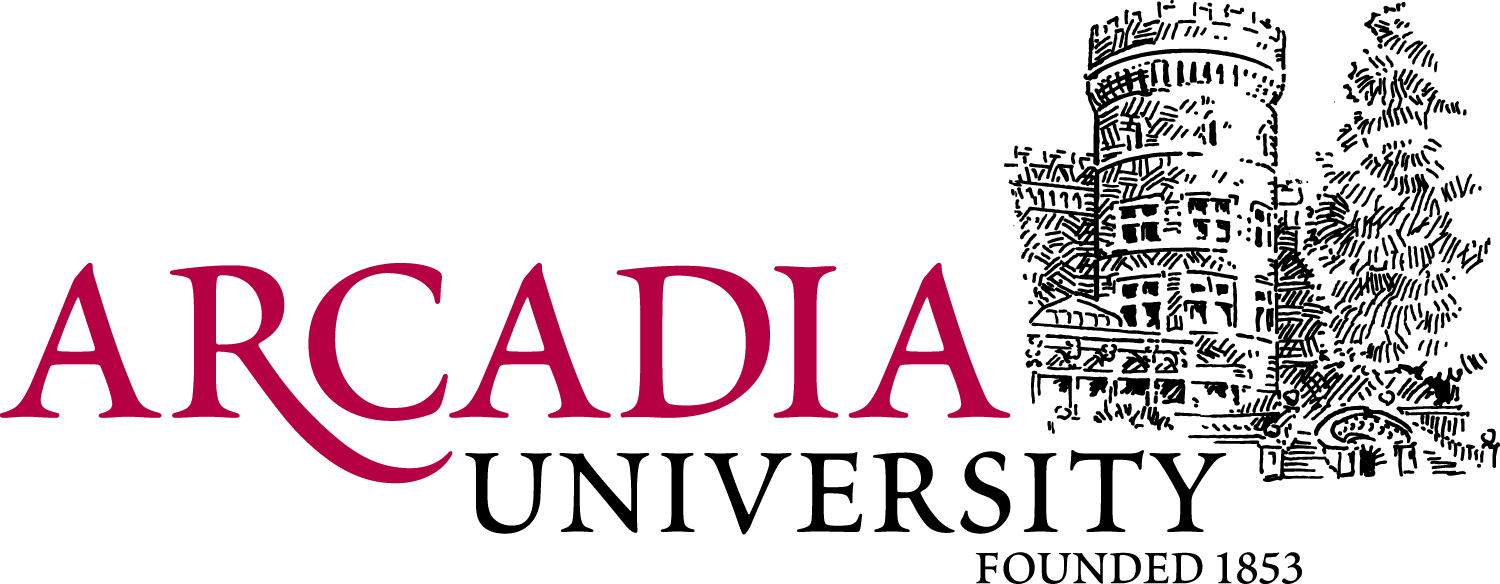 Rebecca Rochowiak PA Student, MMS
Faculty Advisor: Sadie Ermol, MMS, PA-C
Department of Medical Sciences
References:
1. Huang, J. Y., & Qi, S. J. (2015). Childhood obesity and food intake. World Journal of Pediatrics, 11(2), 101-107.
2. Sahoo K, Sahoo B, Choudhury AK, Sofi NY, Kumar R, Bhadoria AS. Childhood obesity: causes and consequences. J Family Med Prim Care. 2015;4(2):187–192. doi:10.4103/2249-4863.154628
Key:
S= Significant
NS= not significant
Conclusion
Abstract
Discussion
Introduction
Results
Methods
1. Dixon, H., Niven, P., Scully, M., & Wakefield, M. (2017). Food marketing with movie character toys: Effects on young children's preferences for unhealthy and healthier fast food meals. Appetite, 117, 342-350.
Between subjects which utilized 904 children ages 5-9 years to compare Mcdonald’s ads paired with a movie trailer versus healthy meal ads paired with the same movie trailer. 
2. Spielvogel, I., Matthes, J., Naderer, B., & Karsay, K. (2018). A treat for the eyes. An eye-tracking study on children's attention to unhealthy and healthy food cues in media content. Appetite, 125, 63-71.
Randomized control study which used 61 children with a mean age of 8 to track children’s eye movements when exposed to media stimulus with hidden food cues.
3. Naderer, B., Matthes, J., Binder, A., Marquart, F., Mayrhofer, M., Obereder, A., & Spielvogel, I. (2018). Shaping children's healthy eating habits with food placements? Food placements of high and low nutritional value in cartoons, Children's BMI, food-related parental mediation strategies, and food choice. Appetite, 120, 644-653.
Randomized control study which used 175 children ages 6-11 years old which compared children’s snack choice to the type of ad they were exposed to while also taking into account the child’s BMI.
4. Folkvord, F., Anschütz, D. J., & Buijzen, M. (2016). The association between BMI development among young children and (un) healthy food choices in response to food advertisements: a longitudinal study. International Journal of Behavioral Nutrition and Physical Activity, 13(1), 16.
Longitudinal study using 270 participants that assessed children’s snack choices after viewing a snack food ad at T1 and then again at T2 while also assessing the child’s BMI.
5. Pempek TA, Calvert SL. Tipping the BalanceUse of Advergames to Promote Consumption of Nutritious Foods and Beverages by Low-Income African American Children. Arch Pediatr Adolesc Med.2009;163(7):633–637. doi:10.1001/archpediatrics.2009.71
Cross sectional study between subjects using 30 African American children with mean age being 9 years 6 months. This study gave children a game to play which displayed either healthy or unhealthy drink choices then allowed children to pick their own beverage/food choice. 
6. Norman, J., Kelly, B., McMahon, A. T., Boyland, E., Baur, L. A., Chapman, K., ... & Bauman, A. (2018). Sustained impact of energy-dense TV and online food advertising on children’s dietary intake: a within-subject, randomised, crossover, counter-balanced trial. International Journal of Behavioral Nutrition and Physical Activity, 15(1), 37
Randomized control study using 160 children aged 7-12 years in an Australian day camp who played an advergame which displayed an unhealthy or healthy food ad and then were instructed to choose from a range of healthy versus unhealthy snacks. 
7. Putnam, M. M., Cotto, C. E., & Calvert, S. L. (2018). Character apps for children's snacks: effects of character awareness on snack selection and consumption patterns. Games for health journal, 7(2), 116-120
Cohort study using 132 children between ages 4-5 years old to assess media character “Dora the Explorer” influence on snack choice.
Childhood obesity has become an increasing problem in the US over the last decade. Advertisements including those on television and those on internet computer games contribute to this rising epidemic by pushing children to consume unhealthy snack foods. Recently some companies have attempted to combat this by developing ads for healthy snack foods. This systematic review was performed to assess the effect of whether the viewing of healthy foods in advertisements increases the likelihood of a child choosing healthier foods and providing a preventative measure for obesity, when compared with children who view unhealthy food advertisements.
The results of this study show a positive correlation between the type of ad a child is exposed to and the type of food they choose to eat. However, more research needs to be done to determine whether this truly impacts children’s weight over time. Only one article in this review was a longitudinal study and it was able to definitively show that ad’s have a long term influence on children’s weight. In order to influence any policy change there would need to be more evidence displaying a long term impact of unhealthy food advertisements on child’s weight.
5/7 articles had data which was statistically significant that a child when shown an unhealthy ad chose an unhealthy snack and a child showed a healthy ad was more likely to choose a healthy snack. 

6/7 articles showed that despite the ad shown children were still overall more likely to choose unhealthy snacks. 

Strengths:
Utilized a randomized control format.
Studies proved to be both valid and reliable.
Each study strived to reduce bias and to reduce human error.

Limitations:
Only one article displayed long term implications of the advertisements. 
Studies did not take household demographics into account.
Only 2/7 studies took the child’s BMI into account.

Future research:
Study how exposure to these ads influences weight over a longer period of time.
Look at child demographics/household income as an influence on snack choices/ad exposure.
Childhood Obesity
Overview:
1/3 children are overweight or obese in the US.
About 80% of children who are obese remain obese in adulthood.
Define as BMI above the 95th percentile for that age group.

Impact:
Directly associated with HTN, DM type 2, OSA, non-alcoholic fatty liver disease, and dyslipidemia. 

Management:
Determine and eliminate the cause.
Increased physical activity.
Decrease consumption of high sugar, high fat foods.
Literature Search:
Completed in November 2018. 
Seven articles total were chosen for review. 
Buzzwords included: “advergames”, “HFSS”, “food intake”. 
Inclusion Criteria:
Must compare healthy versus unhealthy food ads.
Subject of the study being children.
Year 2016 onward. 
Exclusion Criteria:
Study described as “meta-analysis” or “systematic review”
Studies with variables other than the advertisement.